Introduction to cognitive functions and their localisation: cognitive neurology
Barry Seemungal
[Richard Wise]
Imperial College London
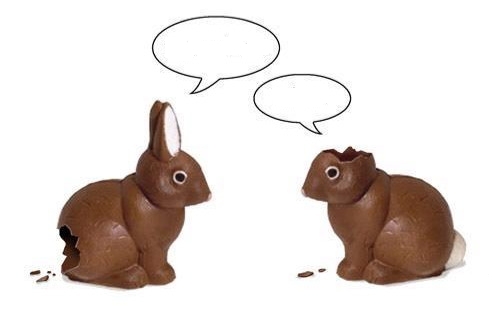 My arse hurts
What?
The Easter chocolate bunny card
Dummies guide to cognitive neurology
6 things to localisation
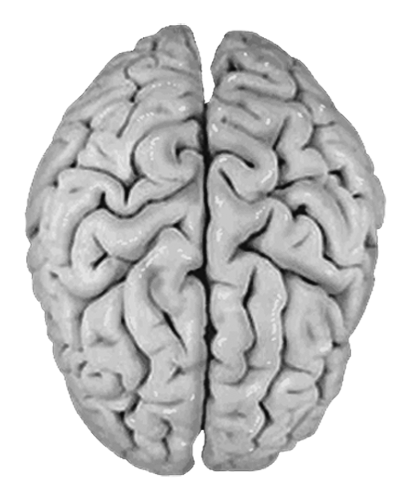 Frontal
Temporal
Parietal
Occipital 
Right
Left
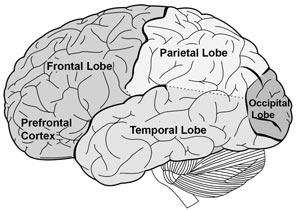 Right
Left
Patient JP - History
52 year old man
Left-handed senior press officer 	
Referred by a local neurologist to the specialist cognitive neurology clinic
<1 year
		worsening agraphia
		word finding difficulties
		intermittent disorientation in time and place
		visuospatial difficulties (e.g organising the 		distribution of objects on the table)
		driving accident
Able to read to understand, forever re-reading passages of text - “losing the plot”
Patient JP - Examination
OPD neuropsychological assessment:
MMSE* 22/30
ACE* 69/100

* Mini Mental Status Examination
* Addenbrooke’s Cognitive Examination
Neuropsychological Assessment
Verbal IQ (“left”)		87
Vocabulary		9		
Similarities		10		
Arithmetic		5		
Digit span		7

Performance IQ (“right”)	55
Picture Completion 	3
Block Design		1
Picture Arrangement	4

<4: extremely low, 5-6: borderline, 7-8: low-average, 9-11: average

National Adult Reading Test (NART)	High average (~110)
[Speaker Notes: NART - low frequency irregular words - premorbid IQ]
Block design
Neuropsychological Assessment - March 2009
Verbal memory - < 5th percentile

Language - 	24/30 graded naming test
				24/30 graded oral spelling
				
Calculation	dyscalculia, with spatial difficulties

Visual perception - impaired fragmented letter 				   identification

Visuospatial skills - impaired dot counting
[Speaker Notes: Graded naming - pictures become more and more low frequency (AD - frequent anomia)

Intersecting pentagons]
T1-weighted MRI - axial sections
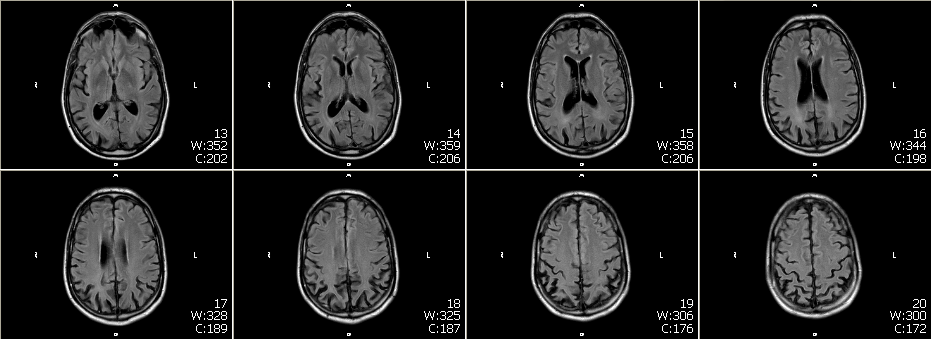 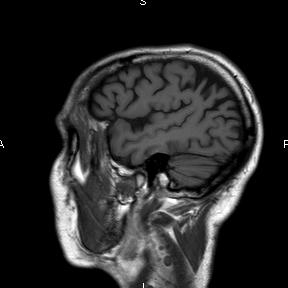 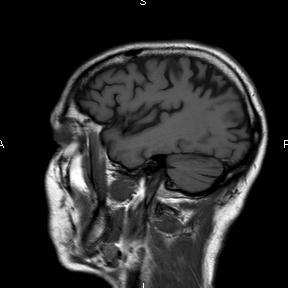 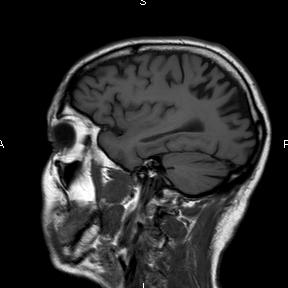 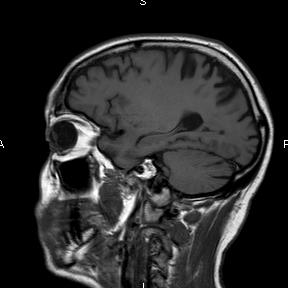 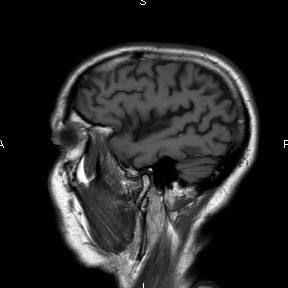 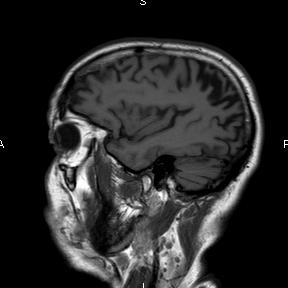 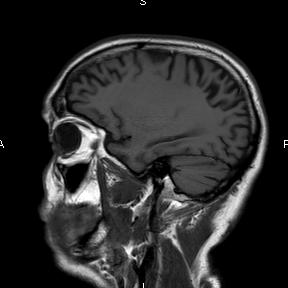 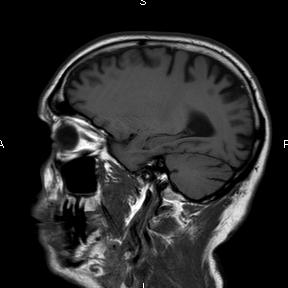 T1-weighted MRI - sagittal sections
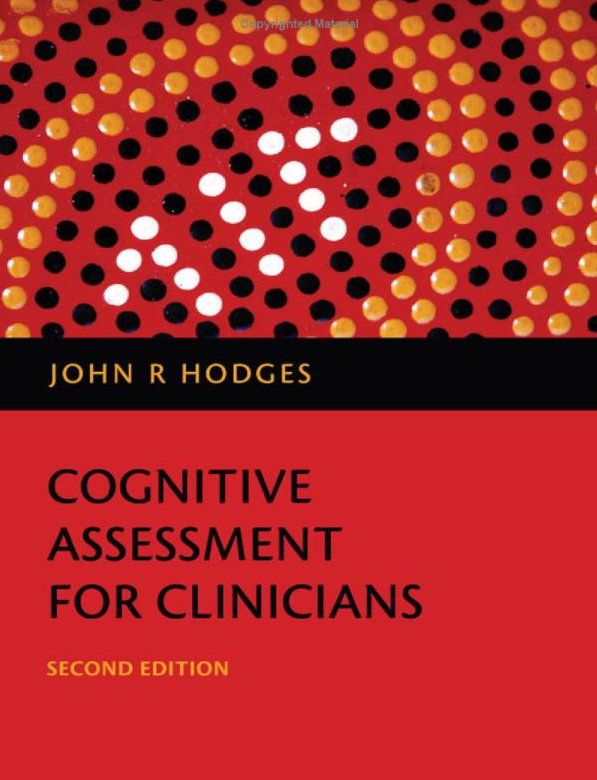 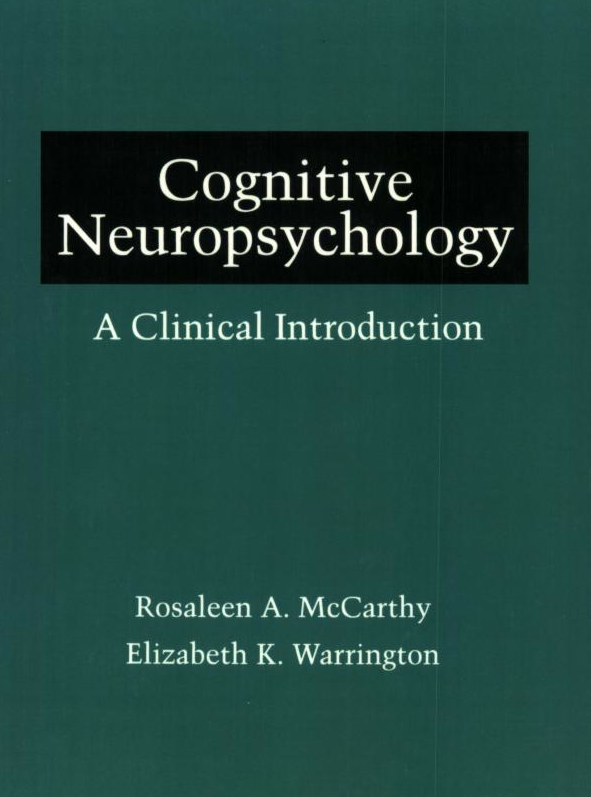 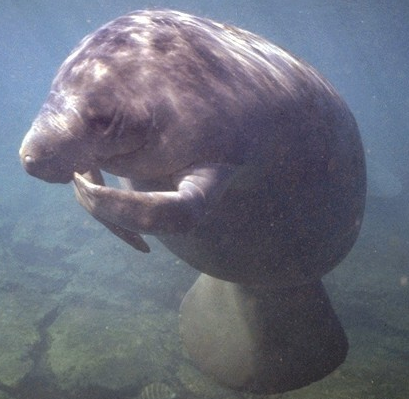 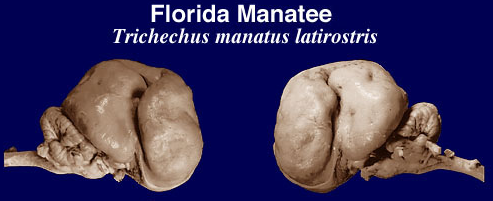 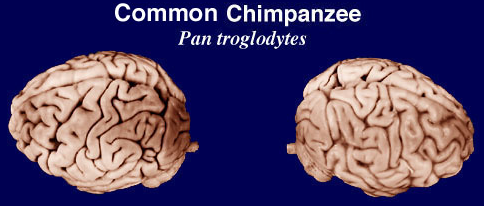 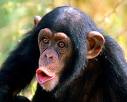 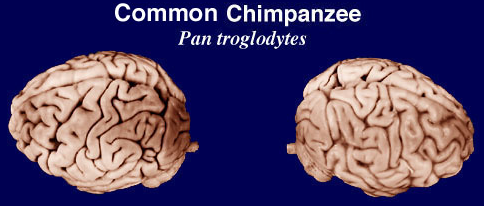 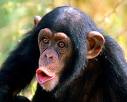 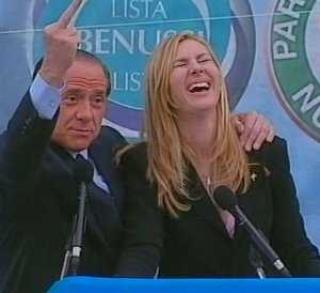 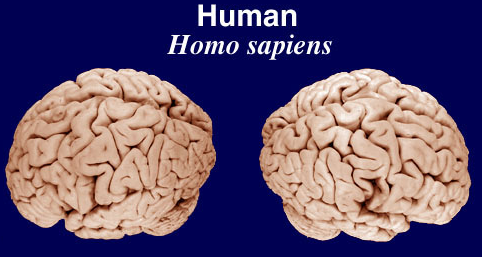 Fitch WT. The evolution of speech: comparative review. TICS (2000) 4:258-67
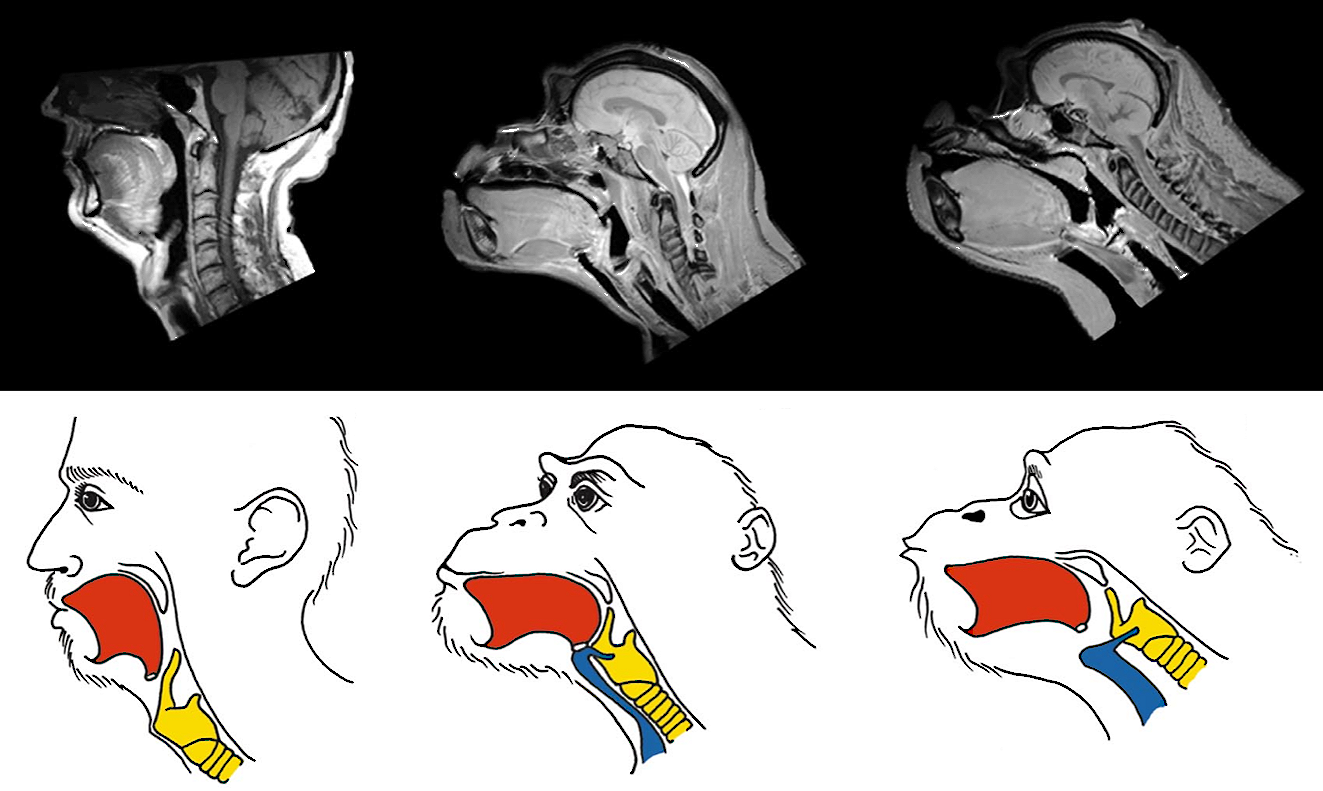 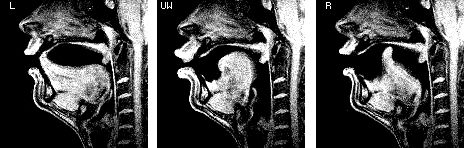 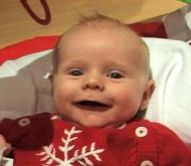 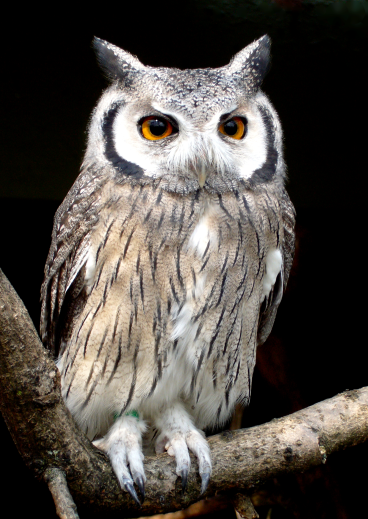 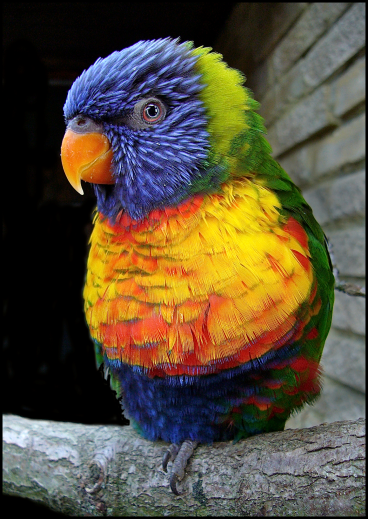 Paul Broca 1861 - patient Leborgne, or ‘Tan’
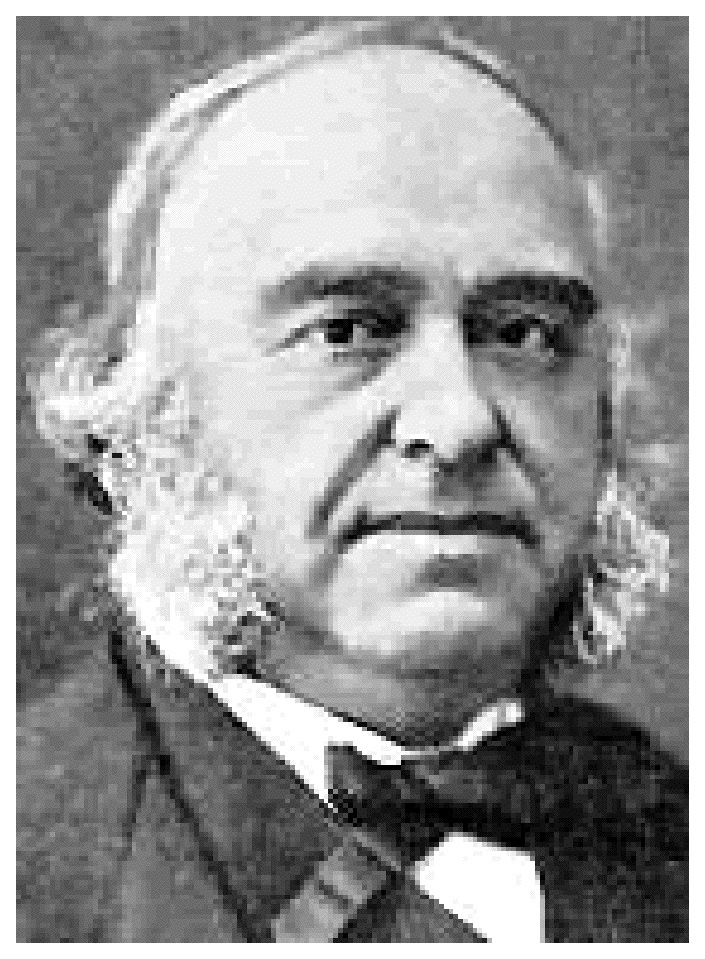 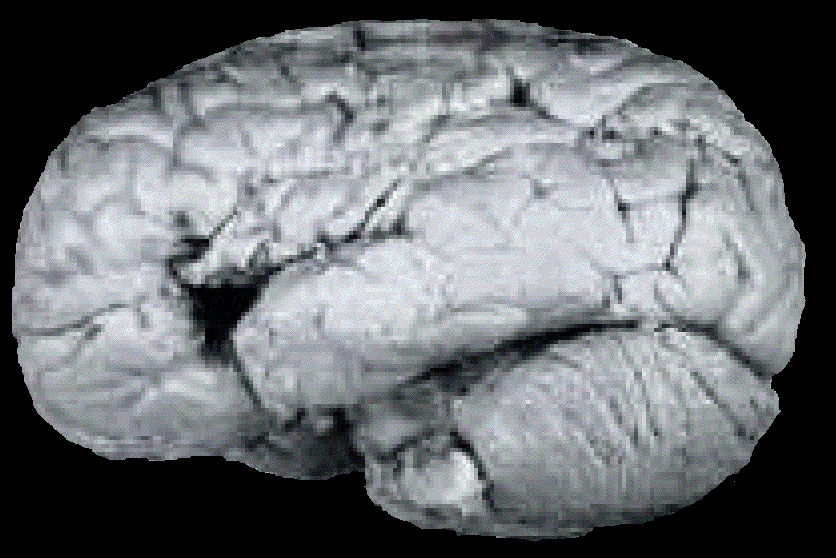 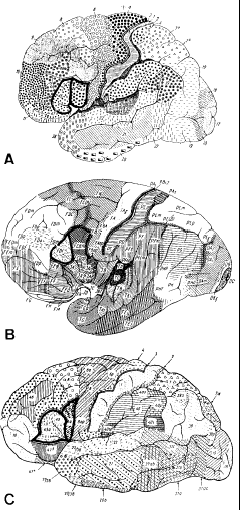 Cytoarchitectonics
Brodmann’s areas
Wernicke (1874)
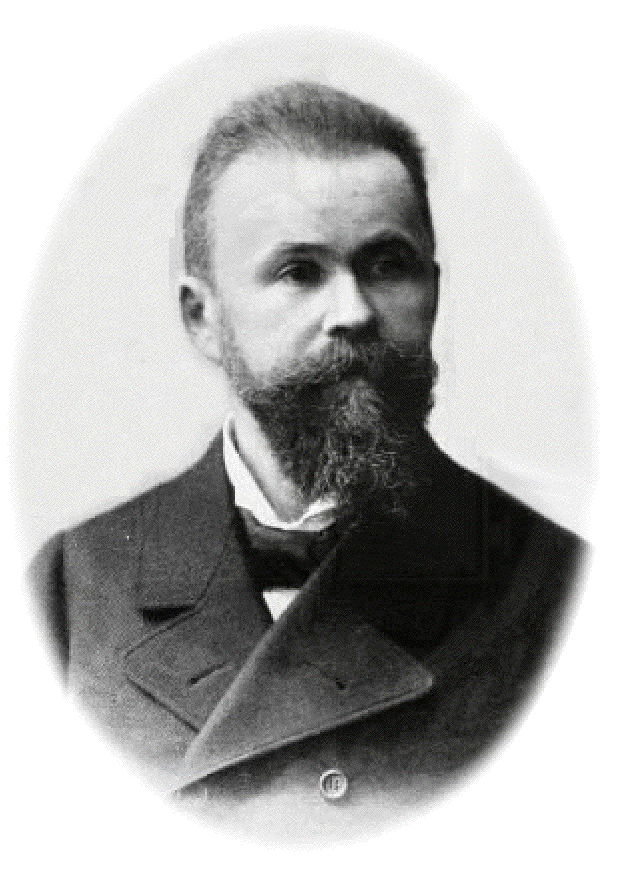 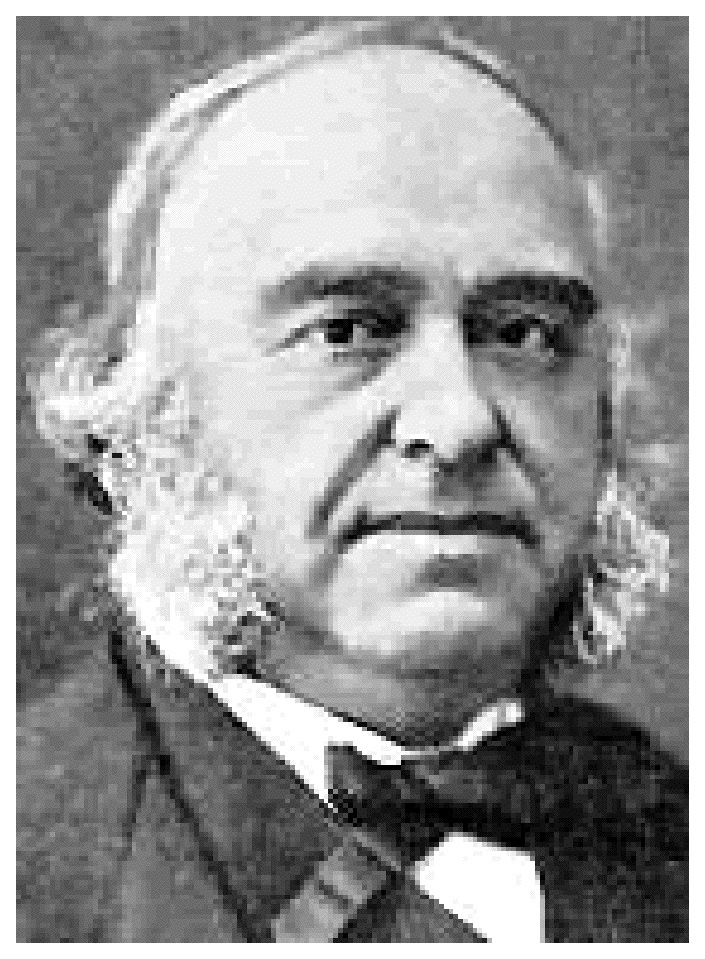 Broca’s area
Wernicke’s area
Speech out
Speech in
Wernicke (1874)
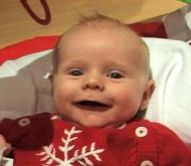 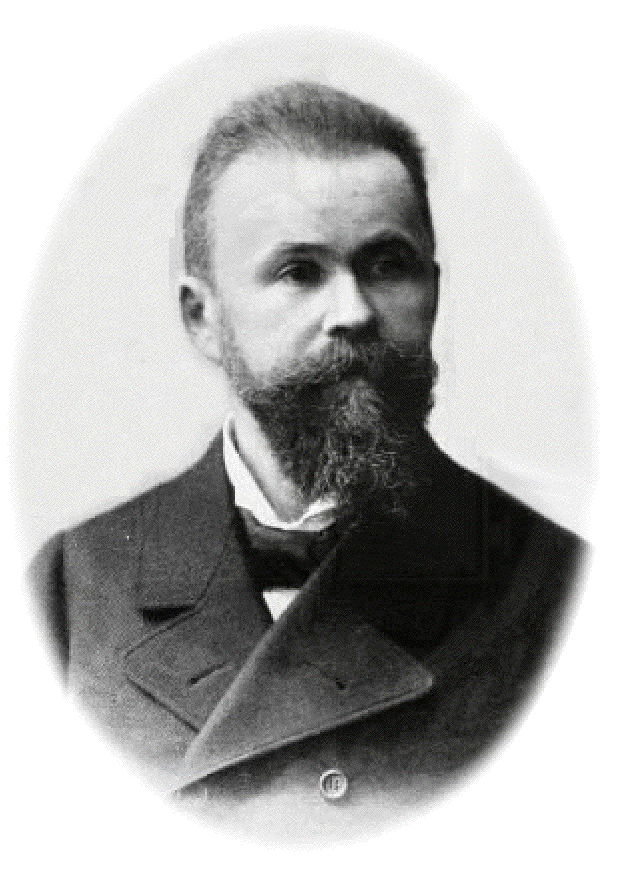 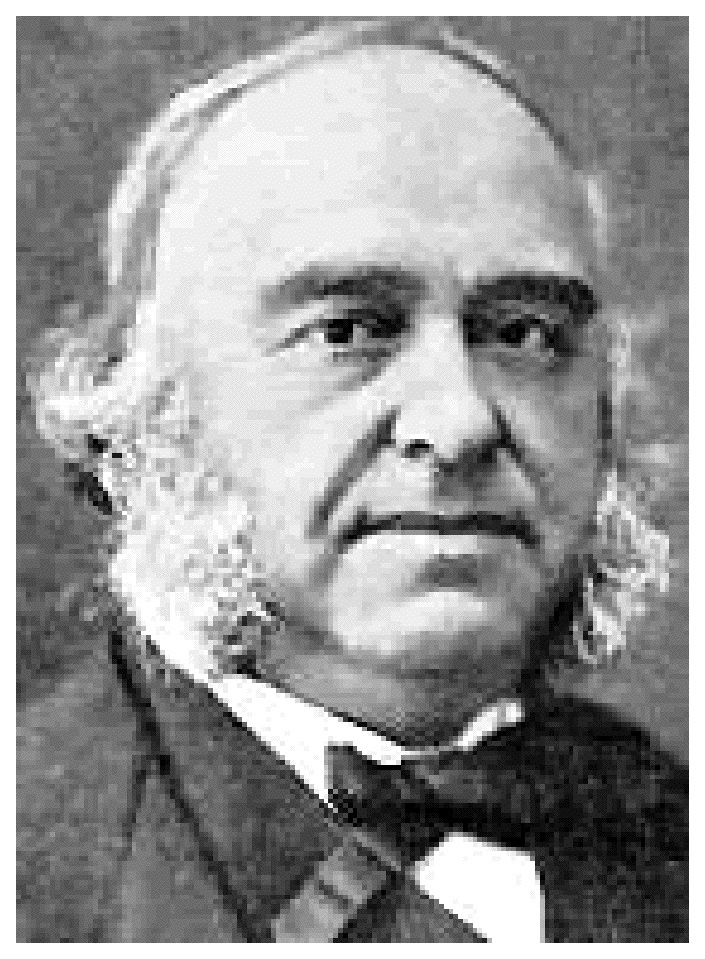 Broca’s area
Wernicke’s area
Speech out
Speech in
Lichtheim (1885)
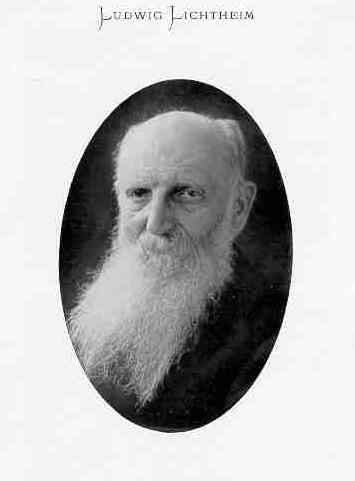 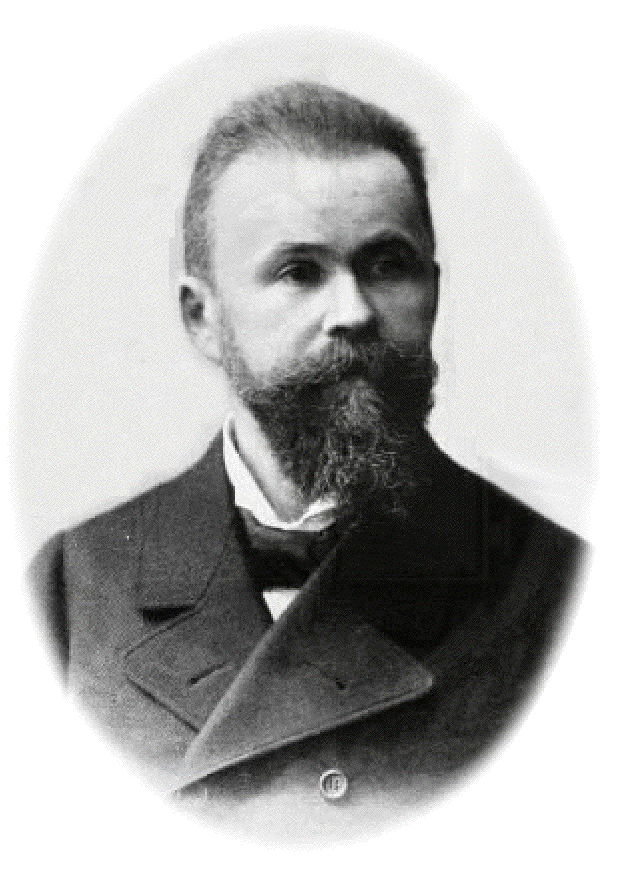 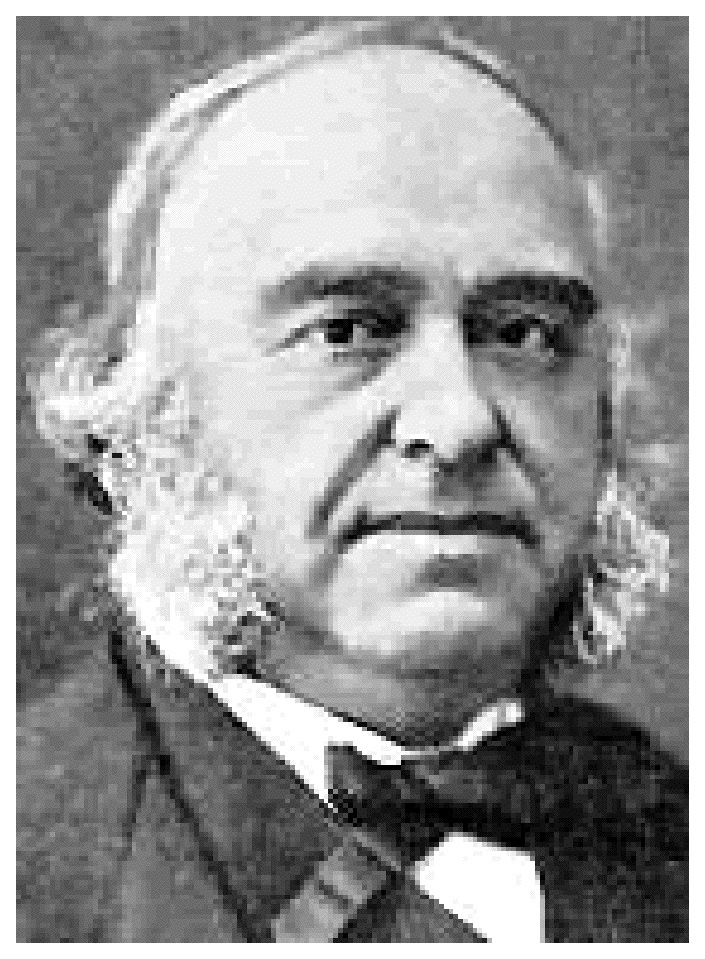 ‘Concept’ area
Broca’s area
Wernicke’s area
Speech out
Speech in
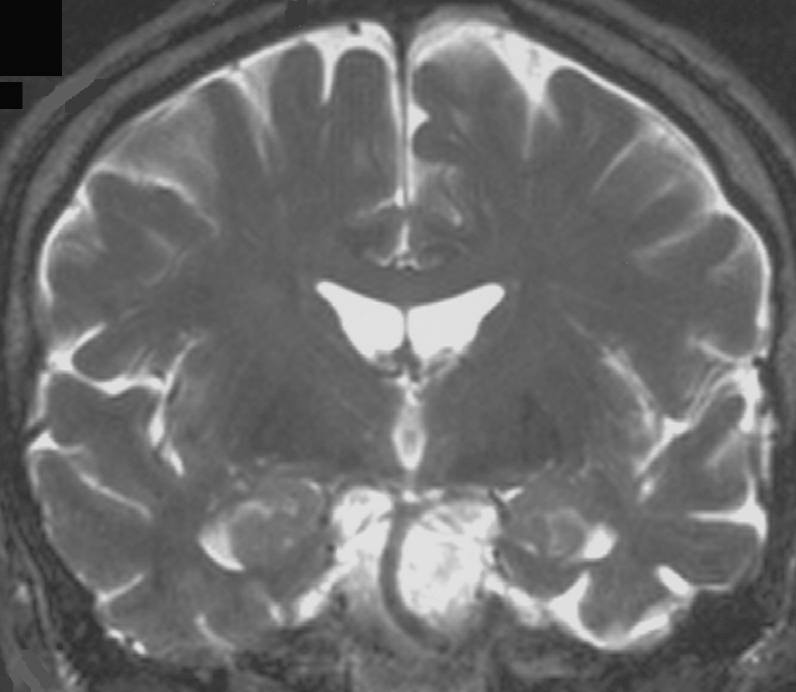 R
7/1998
Semantic dementia
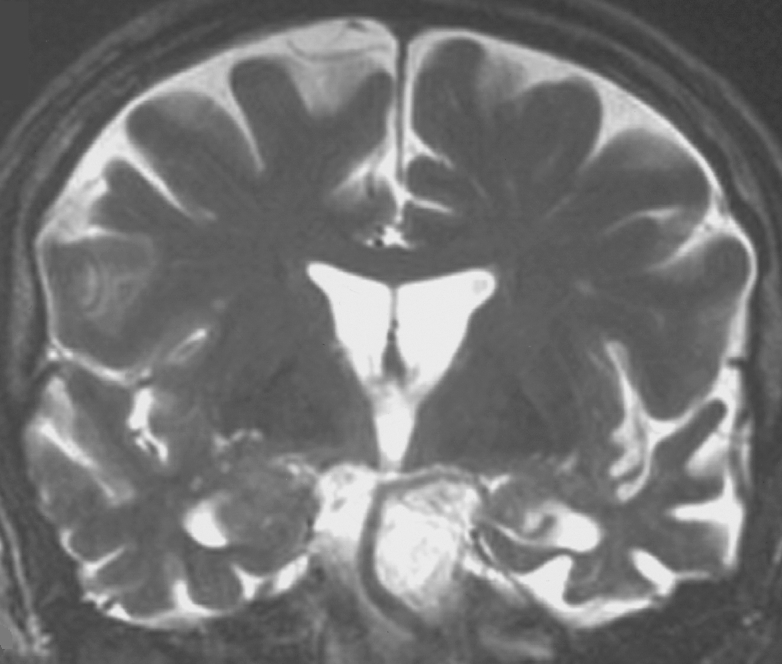 R
6/2001
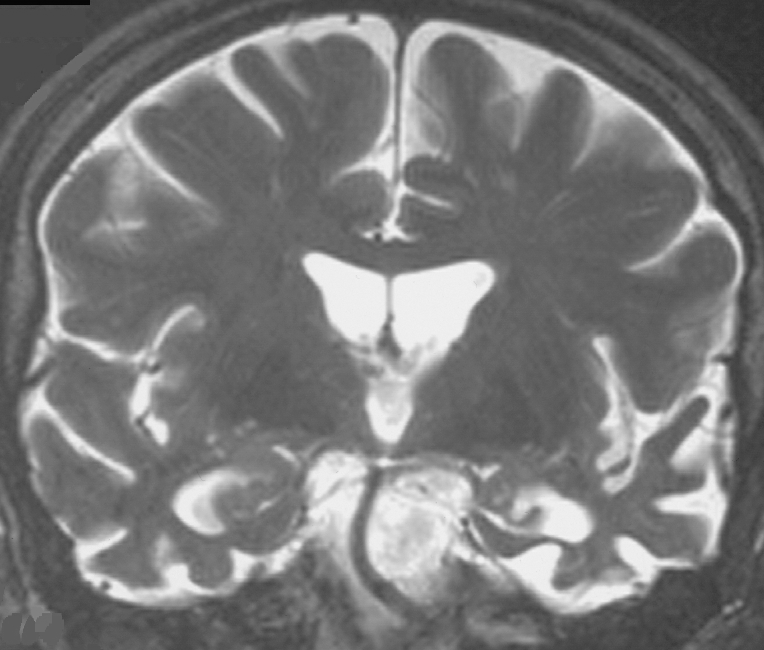 R
6/2002
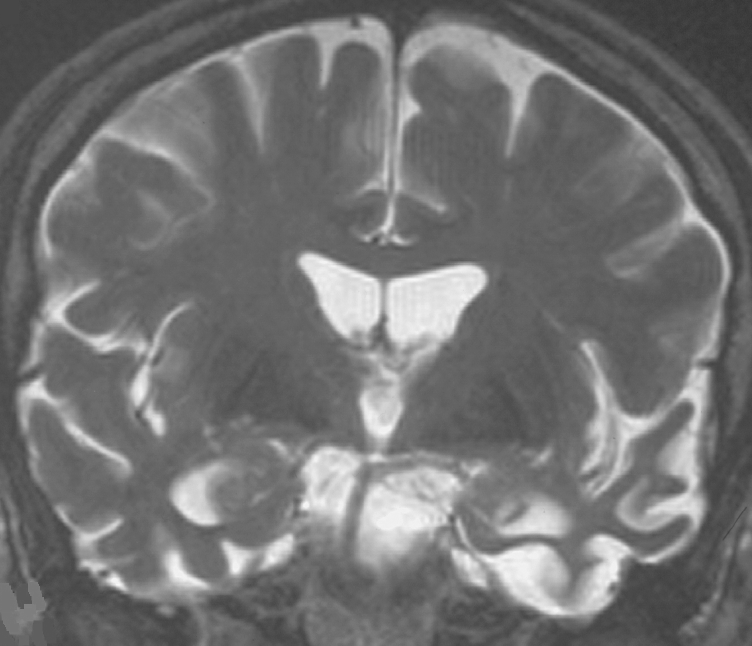 R
9/2002
Progressive rostral temporal lobe atrophy
A swan
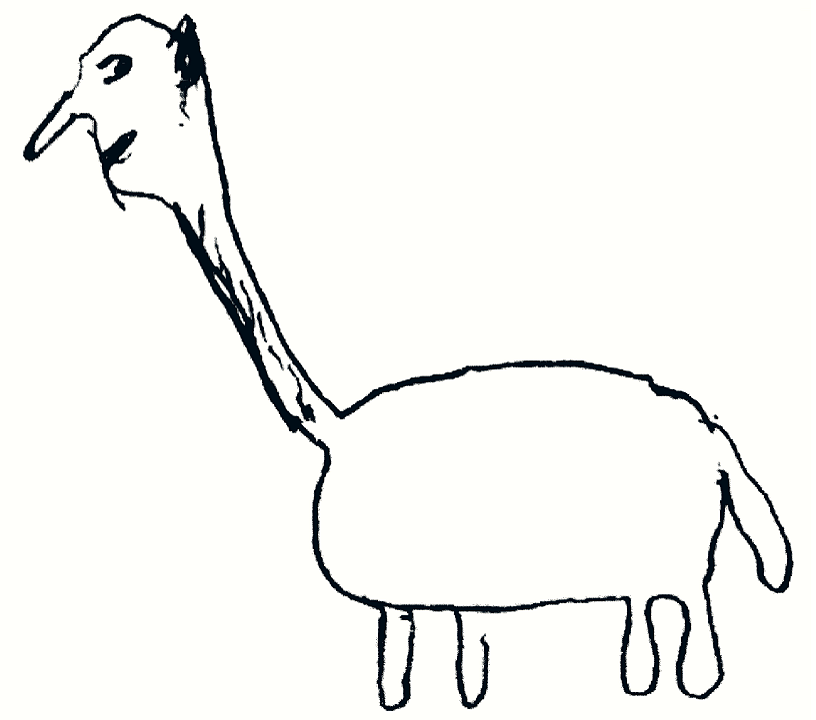 Evolution of the hand
Evolution of the hand
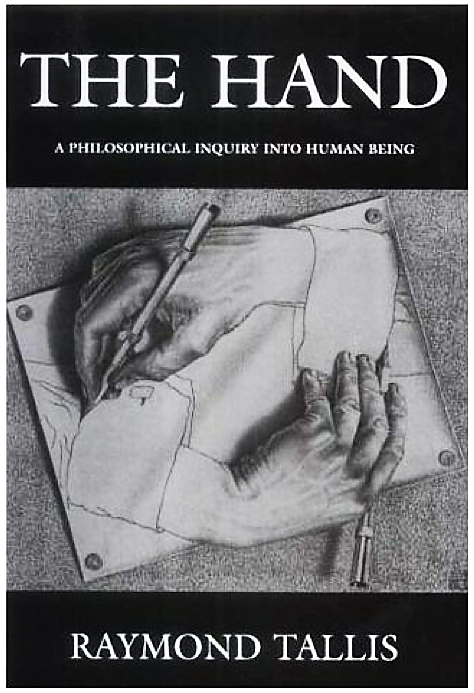 Intransitive
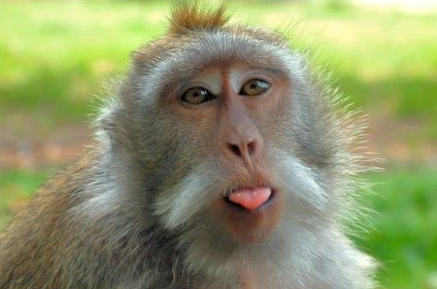 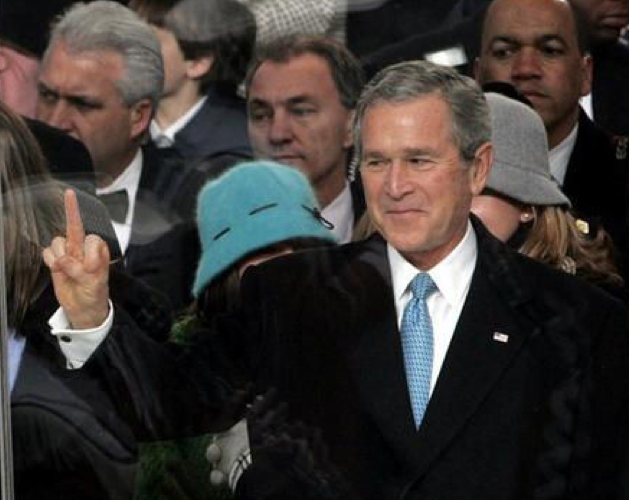 Transitive
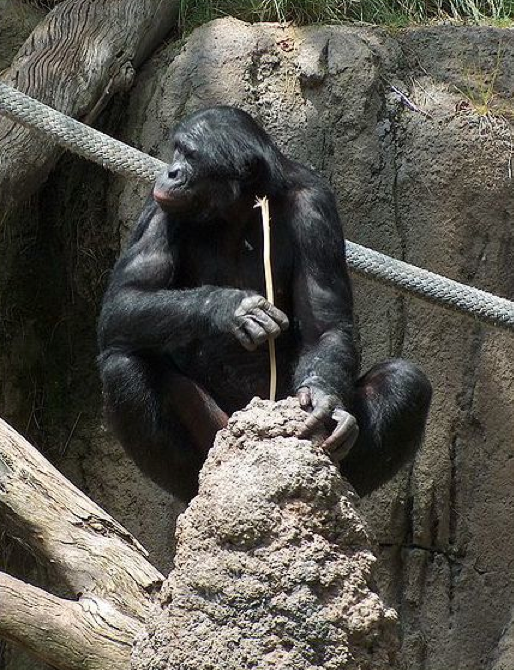 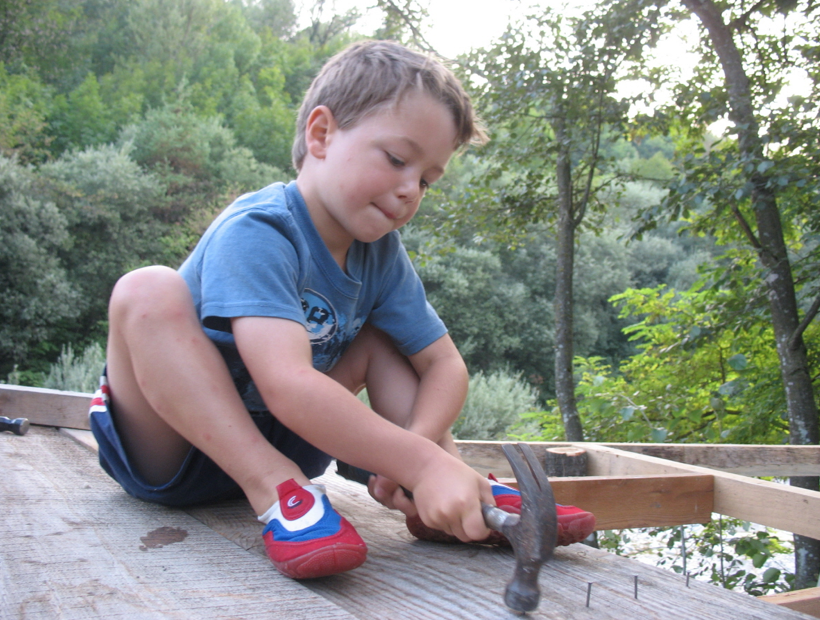 Dorsal and ventral visual streams
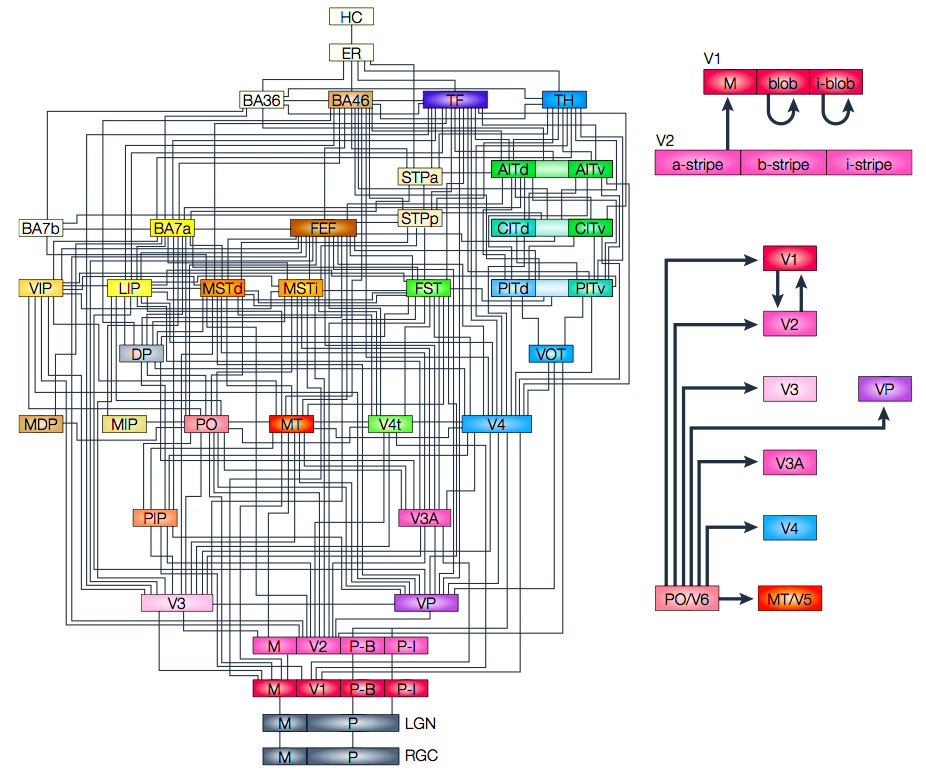 Connections with parietal areas in the monkey
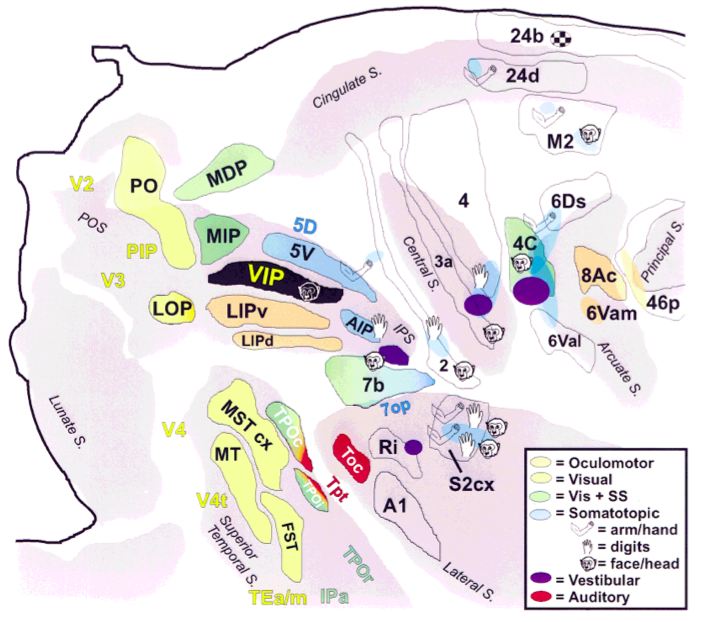 Parietal frontal connections in the monkey
Skilled movements are stored as ‘motor engrams’ in the posterior left hemisphere (parietal lobe) and are executed by the transfer of the ‘memory’ to the left frontal lobe (for the right hand) and thence to the right frontal lobe (for the left hand).
Role of the corpus callosum
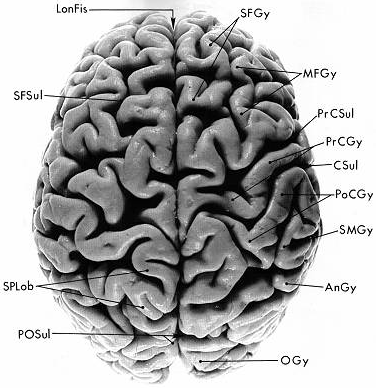 Role of the corpus callosum
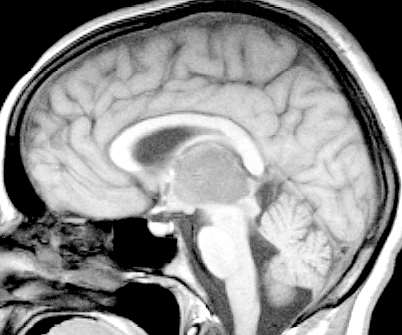 Liepmann
Inability to perform acts to verbal commands, even though they might be performed spontaneously, or when aroused emotionally 
An example of one of his cases:
A man with left hemisphere stroke tried to complete commands with his left hand.
Could not though it was not paralyzed (as right hand).
Right-handed patients with right hemisphere stroke did not show apraxia with their right hands.
Liepmann’s explanation:
left hemisphere was the “organizer” for skilled movements
suggested supramarginal gyrus of parietal lobe was necessary
a patient with the corresponding section of the corpus callosum damaged also showed left hand apraxia.
Apraxia
“… a neurological disorder of learned purposive movement skill that is not explained by deficits of elemental motor or sensory systems”
Rothi and Heilman (1997)

	An impairment in “the purposeful organisation of voluntary actions, mostly but not necessarily represented by gestures”
Faglioni and Basso (1985)
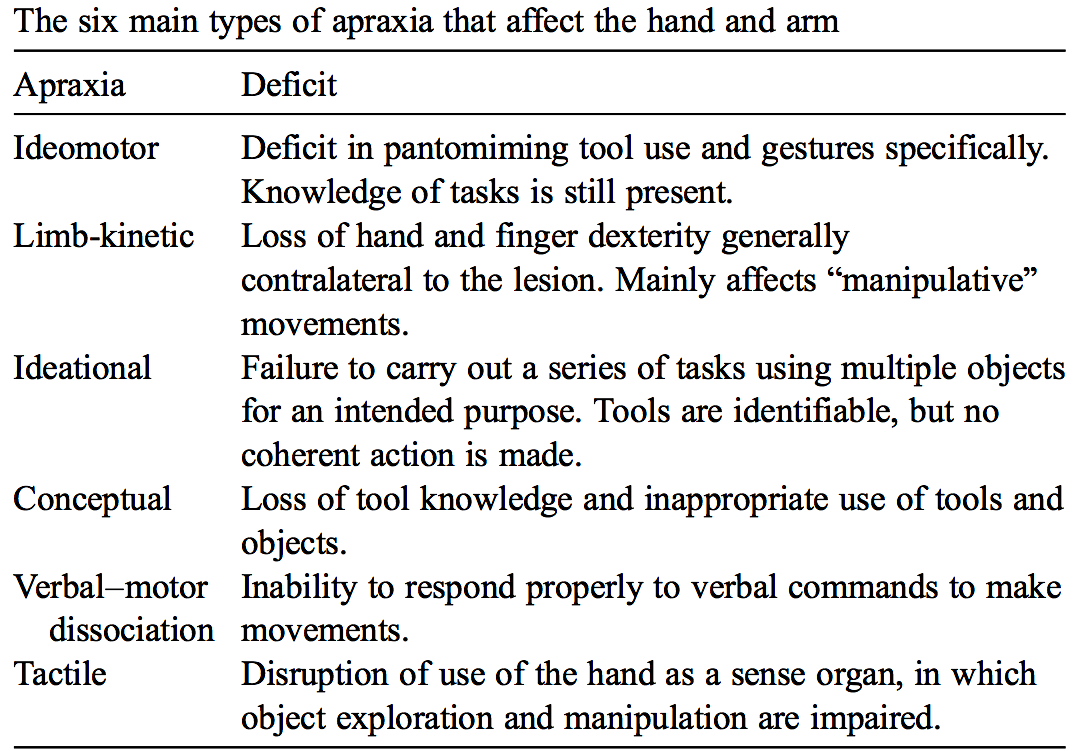 Ideomotor apraxia‘How would you use this?’(p.s. safer to use a comb)Ideational apraxia ‘Make a cup of tea’ [occupational therapy assessment!!]
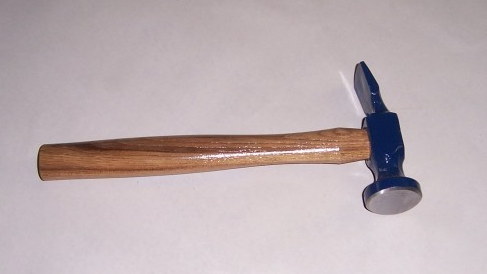 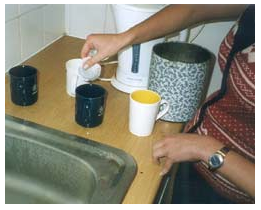 Concept
Plan
Act
What are executive functions?
Umbrella term for processes that CONTROL behaviour.
Allow us to co-ordinate psychological processes (attention, memory, perception, etc.) in order to achieve goals
Executive Functions include:
Inhibition
Flexibility
Planning
Multi-tasking
Judgement
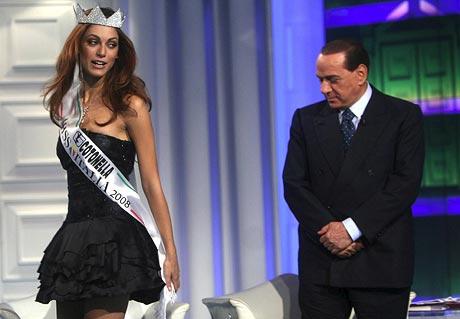 Executive functions include:
Inhibition

Read the colour of the words.
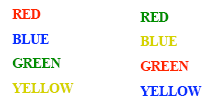 Stroop Task
Executive functions include:
Inhibition

Now try again!
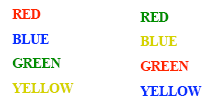 Stroop Task
Executive functions include:
Flexibility
Wisconsin Card Sorting Test
Executive functions include:
Multi-tasking
Tasks
Buy 6 items (e.g. lettuce, a bar of soap)
Find out 4 pieces of information (e.g. coldest place in Britain yesterday)
Be outside travel agent shop in 15 minutes
Rules
Spend as little money and take as little time as possible
Don’t enter a shop except to buy something
Don’t use anything not bought on the street (except a watch)
Inform experimenter of purchases straight after leaving a shop
Multiple Errands Test
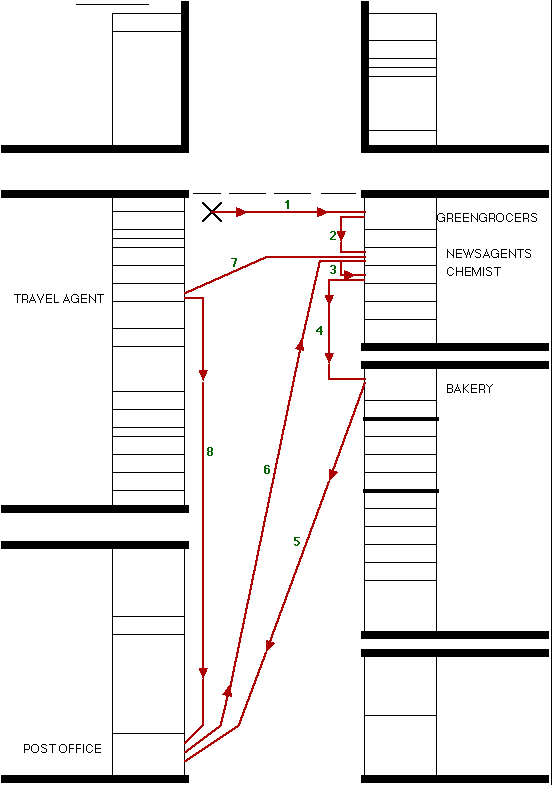 Healthy Volunteer
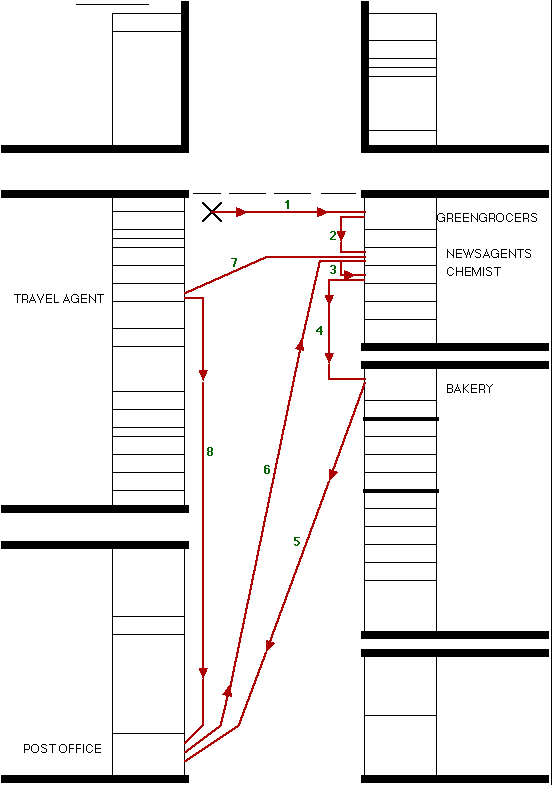 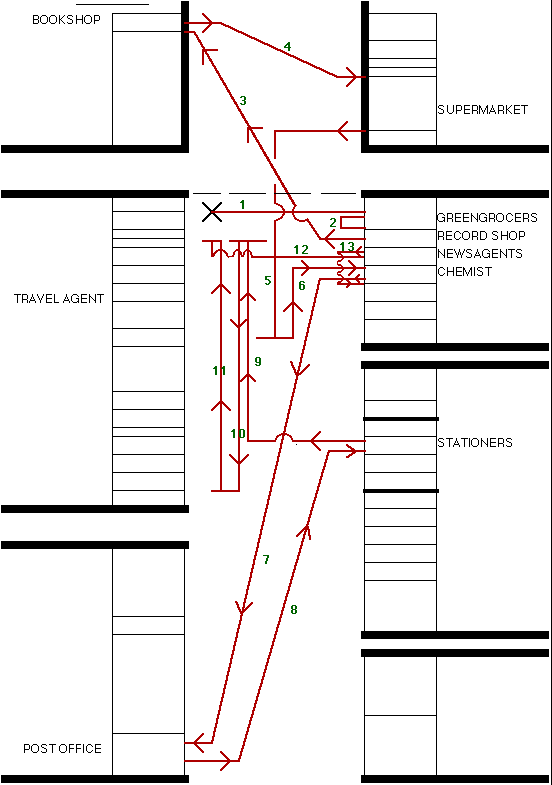 Healthy Volunteer
Patient
Examples of errors made only by patient
Recorded incorrect information
Ate purchase (chocolate) before test finished
Left boundaries of shopping centre
Jumped queue at payment point
Swore loudly
Removed shoes
Purchased pornographic magazine
Spatial Cognition
The neglect syndrome

Vestibular spatial cognition
The Neglect Syndrome
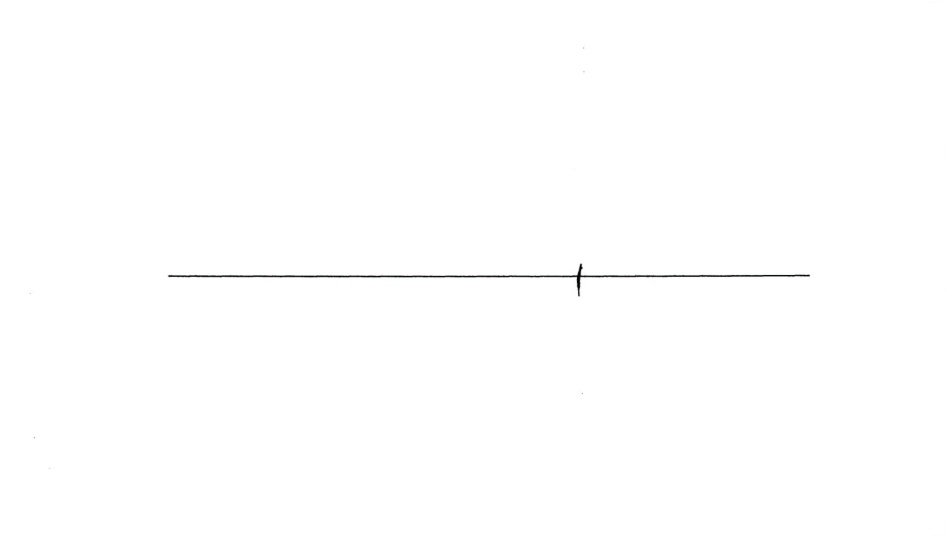 Line bisection
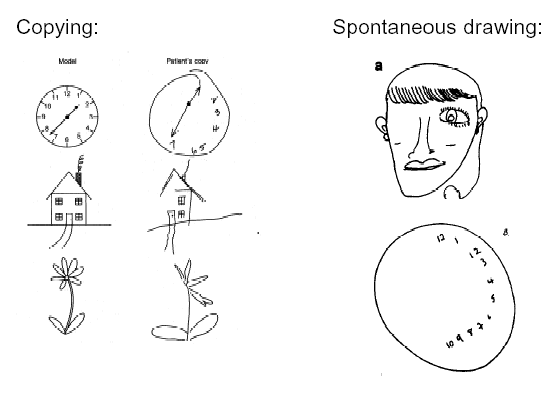 The Neglect Syndrome
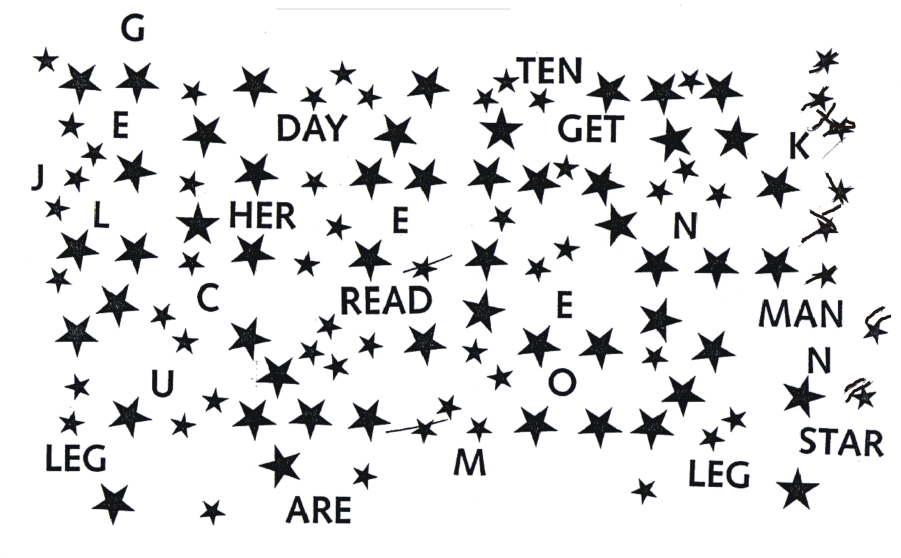 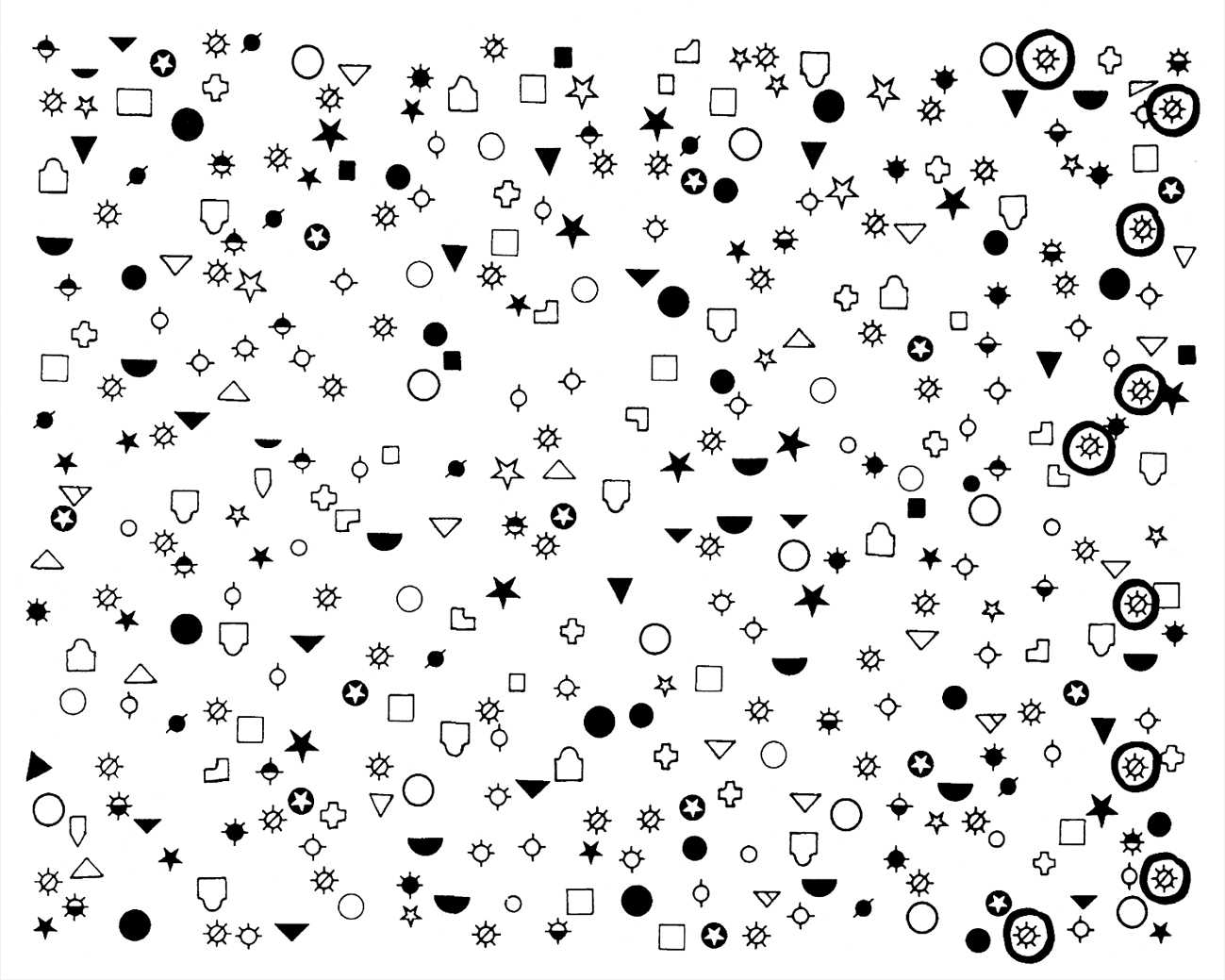 Vestibular Spatial cognition
Moving in Space time
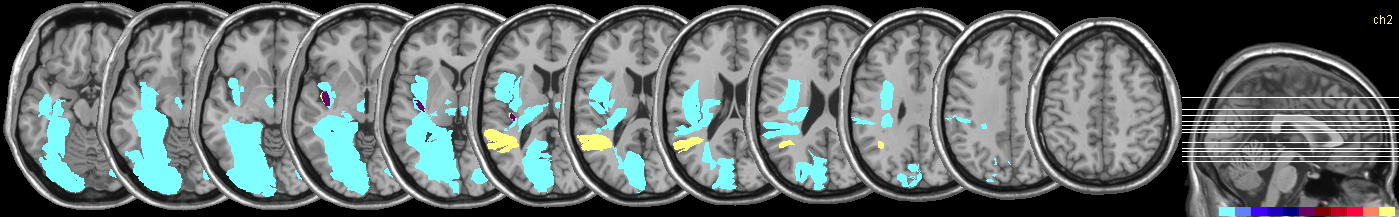 Dummies guide to cognitive neurology
Frontal
	Control, Planning
	Working memory, ‘Intelligence’
	Language (‘output’)

Parietal
	Spatial cognition
	Language (‘input and analysis’)
	Praxis [+ Frontal: ‘doing up button’s, cup of tea]

Temporal
	Language [+ contiguous parietal]
	Medial: memory [Alzheimer’s]

Occipital 
	Vision [V1 – V5]
Right – space
Left – language/praxia